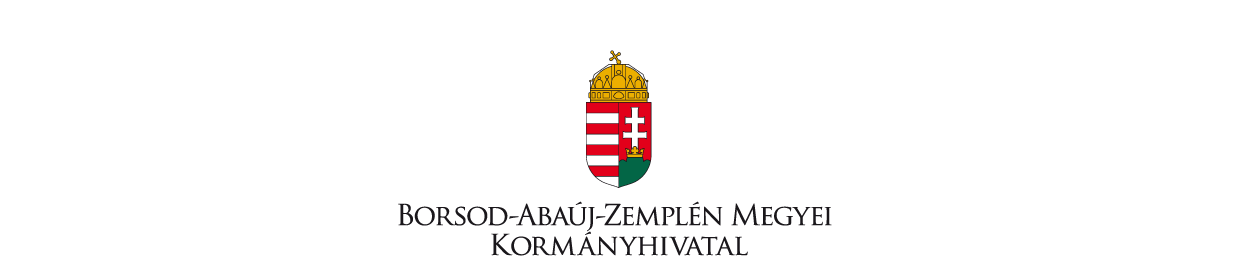 MISKOLCI JÁRÁSI HIVATAL
HATÓSÁGI FŐOSZTÁLY
HATÓSÁGI OSZTÁLY 2.
AZ EGYSZERŰSÍTETT HATÓSÁGI ELLENŐRZÉS
Előadó: Dr. Tóth Ildikó szakügyintéző

Miskolc, 2019. május 15.
január 01-től járási hivatali hatáskör: 

a közigazgatási bürokráciacsökkentéssel és az egyes hatósági eljárások egyszerűsítésével összefüggő törvények módosításáról  szóló 2017. évi CLXXXVI. törvény
a kormányzati igazgatásról szóló 2018. évi  CLXXX. törvény (Kit.)
a fővárosi és megyei kormányhivatalokról, valamit a járási (fővárosi kerületi) hivatalokról szóló 86/2019. (IV.23.) kormányrendelet (Rendelet)
az általános közigazgatási rendtartásról szóló 2016. évi CL. törvény (Ákr.)
hivatali eljárásrend
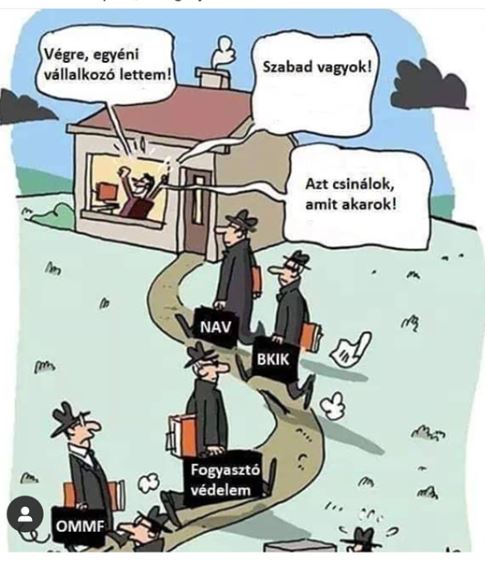 Bevezetésének célja: 

jogsértések kiszűrése
a hatósági kontroll preventív hatásával az önkéntes jogkövető magatartás ösztönzése
biztosítsa a hatósági ellenőrzés gyors, optimális lefolytatását
az ellenőrzési tevékenység hatékonyságát
Az alábbi szakterületek körébe tartozó jogszabálysértések vizsgálandók:

élelmiszerlánc-biztonság
építésfelügyelet
fogyasztóvédelem
munkaügy
munkavédelem
népegészségügy

Az egyszerűsített hatósági ellenőrzés lefolytatása során az ellenőrök a Rendelet 2/A. mellékletében felsorolt jogszabálysértések mindegyikét egyidejűleg, egy ellenőrzés során vizsgálják.
1. Élelmiszerlánc-biztonság területén:


fogyaszthatósági határidő 
minőségmegőrzési határidő 
magyar nyelvű élelmiszer-jelölés hiánya
a termék beszerzését igazoló dokumentum 
élelmiszerlánc-felügyeleti információs rendszerben történt regisztráció (FELIR azonosító)
2. Építésfelügyelet területén:


elektronikus főnaplója megnyitása 

kivitelezési dokumentáció
3. Fogyasztóvédelem területén:

termék eladási áráról, a szolgáltatás díjáról tájékoztatás 
a pirotechnikai termékek csomagolására, CE jelölése
hiteles mérőeszköz
reklám szövegének magyar nyelven történő megjelenítése
fogyasztók tájékoztatását szolgáló közlemények 
a vásárlók könyvének elhelyezése
nyitvatartás idejéről  tájékoztatás
a dohánytermék csomagolási egységére vonatkozó előírások 
a fiatalkorúak alkoholtartalmú termékkel, illetve dohánytermékkel kiszolgálása
4. Munkaügy területén:

a munkaszerződés írásba foglalása
a törvényes képviselő hozzájárulása fiatal munkavállaló foglalkoztatásánál 
életkori feltételek betartása
a munkaszerződés lényeges tartalmi elemei (munkakör, munkabér)
a rendes és rendkívüli munkaidő nyilvántartása
munkabérre vonatkozó rendelkezések
a munkabér kifizetése
a kifizetett munkabér elszámolásáról írásbeli tájékoztató 
a harmadik országbeli állampolgárok foglalkoztatása (tartózkodási, munkavállalási engedély)
iratok kiadása munkaviszony megszűnését követően
5. Munkavédelem területén:

a munkakör betöltéséhez szükséges egészségügyi alkalmassági vizsgálat, foglalkozás-egészségügyi alapellátás biztosítása
munkavédelmi oktatás megtartása
munkavédelmi (munkabiztonsági) szakképesítéssel rendelkező személy foglalkoztatása  (munkahelyi kockázatértékelés)
munkavédelmi képviselő választása
6. Népegészségügy területén:

Dohánytermékek fogyasztására vonatkozó tilalmak
a dohányzási korlátozással érintett, valamint a dohányzásra kijelölt helyeken, helyiségekben, közterületeken a feliratok, jelzések 
nemdohányzó minősítésű intézményekben a feliratok, jelzések
Amennyiben az ellenőrzés során olyan jogsértésre derül fény, amely az ellenőr hatáskörén túlmutat, a járási hivatal az Ákr. szabálya alapján kezdeményezi a hatáskörrel rendelkező illetékes szerv eljárását.

A járási hivatal  ellenőrzési hatásköre nem érinti az ugyanazon jogszabálysértés ellenőrzésére és jogkövetkezményeinek alkalmazására irányuló eljárás lefolytatására más jogszabály alapján hatáskörrel rendelkező hatóság feladat- és hatáskörét, valamint illetékességét.
Az ellenőrzés

hivatalból (véletlenszerű kiválasztás) vagy 
bejelentés alapján  
az ügyfél (az ellenőrzéssel érintett egyéni vállalkozó, gazdasági társaság) előzetes értesítésének mellőzésével indul
Az ellenőrzést a járási hivatal

hatósági ellenőri igazolvánnyal vagy megbízólevéllel rendelkező
a képesítési előírásoknak megfelelő 
két fő kormánytisztviselője végzi egyidejűleg
Az ellenőrzés lefolytatható:
helyszíni ellenőrzéssel
adatgyűjtéssel
iratbekéréssel 
nyilvántartott, vagy a járási hivatal hivatalos tudomásán alapuló adatok felhasználásával
Az ellenőrzés módszerei: 
próbavásárlás
dolog, helyszíni munkafolyamat vizsgálata
dokumentum ellenőrzés
személyes meghallgatás
kép- és hangfelvétel készítése
Az ellenőrzést végző kormánytisztviselők jogai: 

az ellenőrzéshez szükséges területre, építménybe, egyéb létesítménybe beléphetnek, figyelemmel az ellenőrzött terület biztonsági előírásaira, munkarendjére

dokumentumokról másolatot, képfelvételt készíthetnek, kérhetnek

az ellenőrzéshez kapcsolódó iratot, engedélyt megvizsgálhatnak

adatot gyűjthetnek, tájékoztatást kérhetnek

az ellenőrzési helyszínen kép- és hangfelvételt készíthetnek

nyilatkozattételre, iratbecsatolásra hívhatják fel az ügyfelet
Jegyzőkönyv helyszíni ellenőrzésről
Jegyzőkönyvben jogsértés kerül megállapítása, vagy nem tisztázott kérdés van:
Jegyzőkönyvből kiderül, hogy nincs jogsértés:
Tényállás tisztázása ügyféli nyilatkozattal, tanú nyilatkozattal, iratbekéréssel, ezt követően – amennyiben jogsértés állapítható meg – haladéktalanul eljárás indítása
Lezárni az ügyet az ellenőrzéstől számított 8 napon belül az ügyfél részére történő értesítés küldésével
Az eljárás indításától számított 20 napon belül a döntés közlése
döntés ellen fellebbezésnek nincs helye, az a közléskor véglegessé válik

közlésétől számított 30 napon belül közigazgatási per indítására van lehetőség

járási hivatalhoz kell benyújtani 

elektronikus ügyintézés
Ügyfél nem működik együtt:
  
az ellenőrző hatóság a jogszabályban biztosított eljárási bírság kiszabásán túl 

jelzéssel élhet a járási hivatal  érintett ágazati főosztálya részére további intézkedés (ellenőrzés) céljából
Az ellenőrzést az ügyfél segítheti:

a munkavállalók felkészítése egy esetleges ellenőrzésre

a működéshez kapcsolódó iratok lehetőség szerint a helyszínen hozzáférhetőek legyenek

a képviseletre jogosult megfelelően tájékozott legyen a vállalkozás működését érintően

kövessék figyelemmel a jogszabályváltozásokat, gondoskodjanak az időszakonként szükséges felülvizsgálatokról
„Az államot közel kell hozni az állampolgárokhoz,
 a közigazgatásnak  »emberarcúvá» kell válnia.”
	
	(Magyary Zoltán)




Köszönöm megtisztelő figyelmüket!